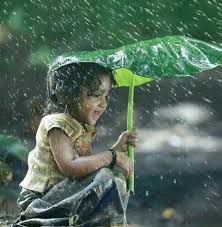 পরিচিতি
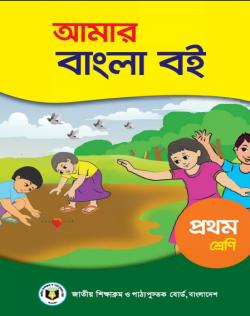 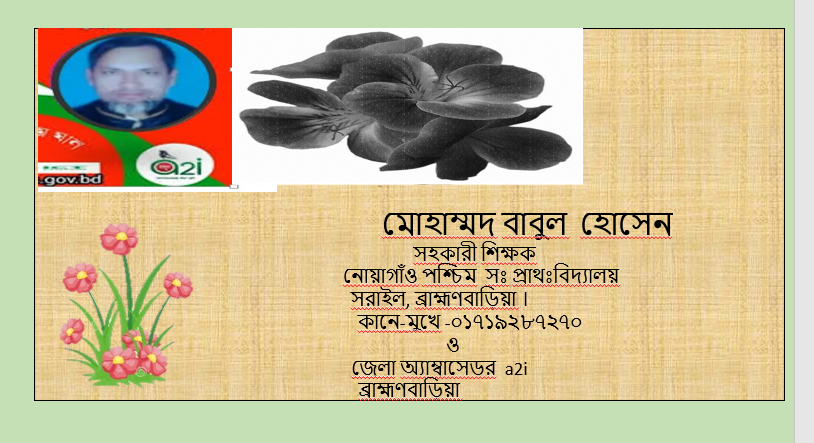 শ্রেণিঃ প্রথম 
               বিষয়ঃ বাংলা 
                  পাঠঃ ২০ 
  পাঠের অংশঃ ক থেকে ঙ পর্যন্ত
শিখনফল 
** শোনাঃ- বাক্যে ও শব্দে ব্যবহ্নত বর্ণমালা ধ্বণি মনোযোগ সহকারে শুনবে ও মনে রাখবে
** বলাঃ- বাক্যে ও শব্দে ব্যবহ্নত বাংলা বর্ণমালার ধ্বণি স্পষ্ট ও  শুদ্ধভাবে বলতে পারবে।
** পড়াঃ- 
১। বাংলা বর্ণমালা স্পষ্ট ও শুদ্ধ উচ্চারণে পড়তে পারবে ।
২। নিজের লেখা বর্ণ চিনে পড়তে পারবে ।
** লেখাঃ
১। স্পষ্ট ও সঠিক আকৃতিতে বাংলা বর্ণমালা লিখতে পারবে ।
চলো, আমরা একটি ভিডিও দেখি
https://www.youtube.com/watch?v=6hxvlqVdEf4&t=44s
আমার ছোট্ট সোনামণিরা বলতো এটি কিসের ছবি ?
ক
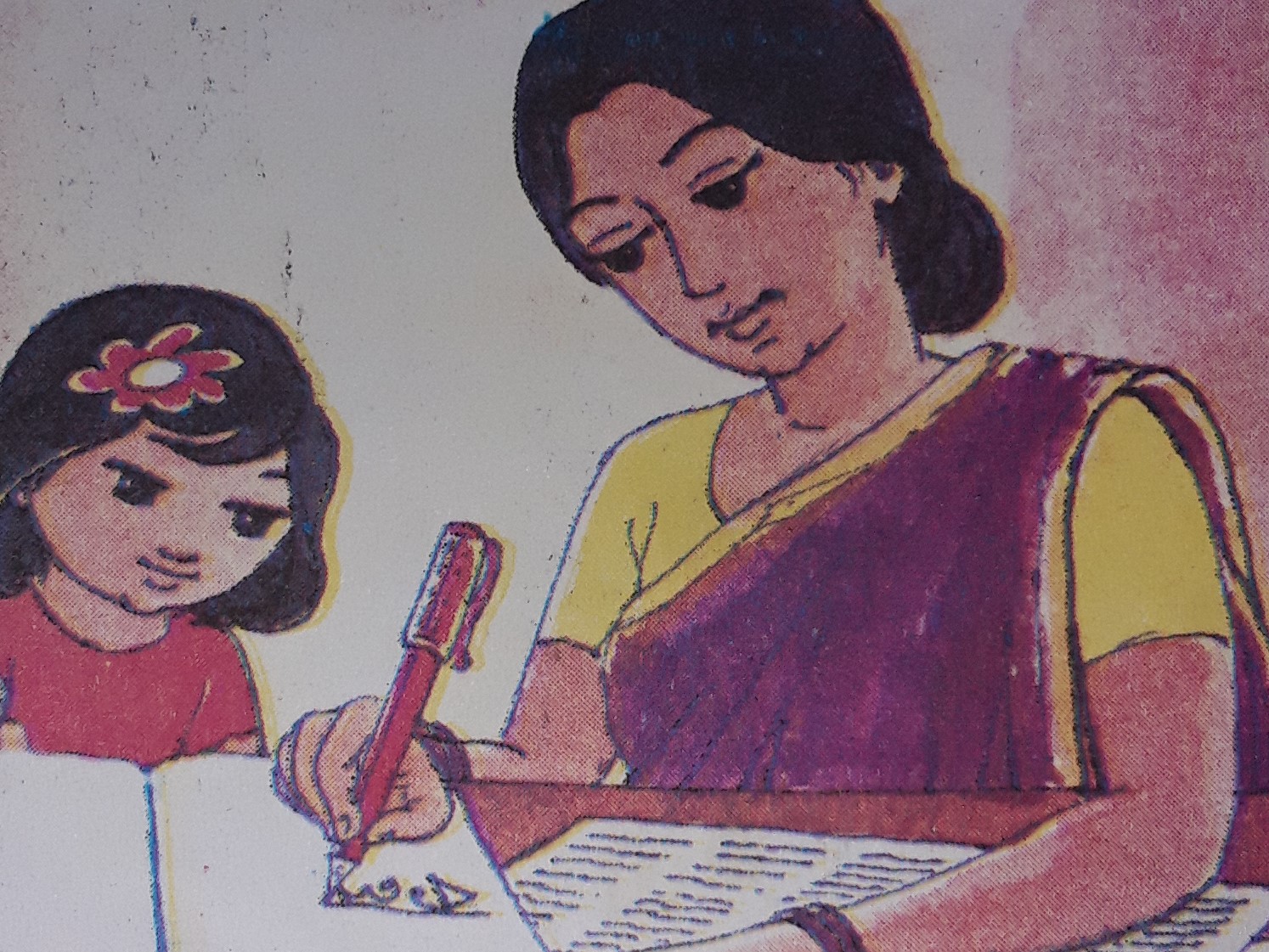 ক
কলম ধরি
আমার প্রাণপ্রিয় সোনামণিরা  এখানে কি দেখতে পাচ্ছ ?
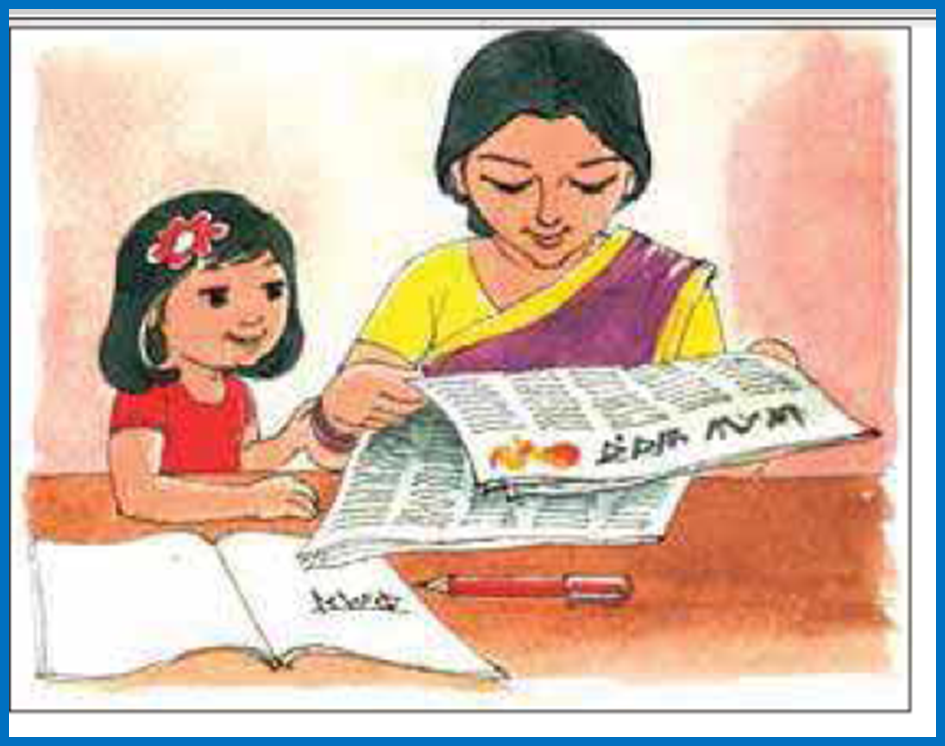 খ
খ
খবর পড়ি
এটি কিসের ছবি ?
আমার সাথে বলো
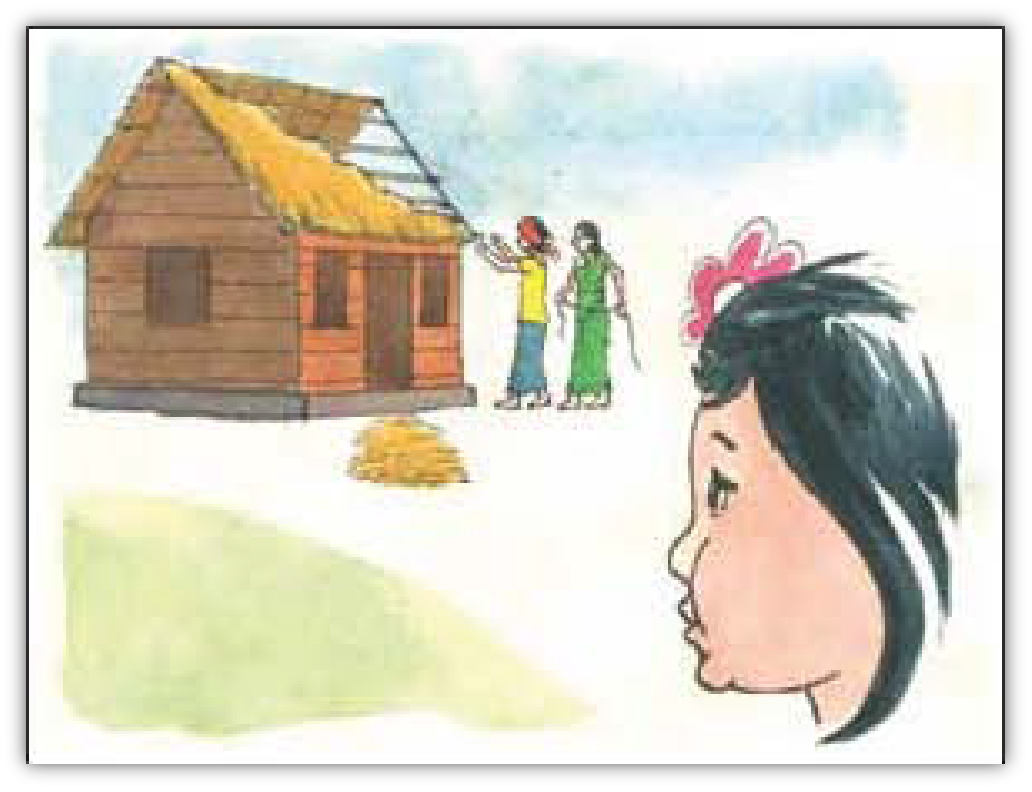 গ
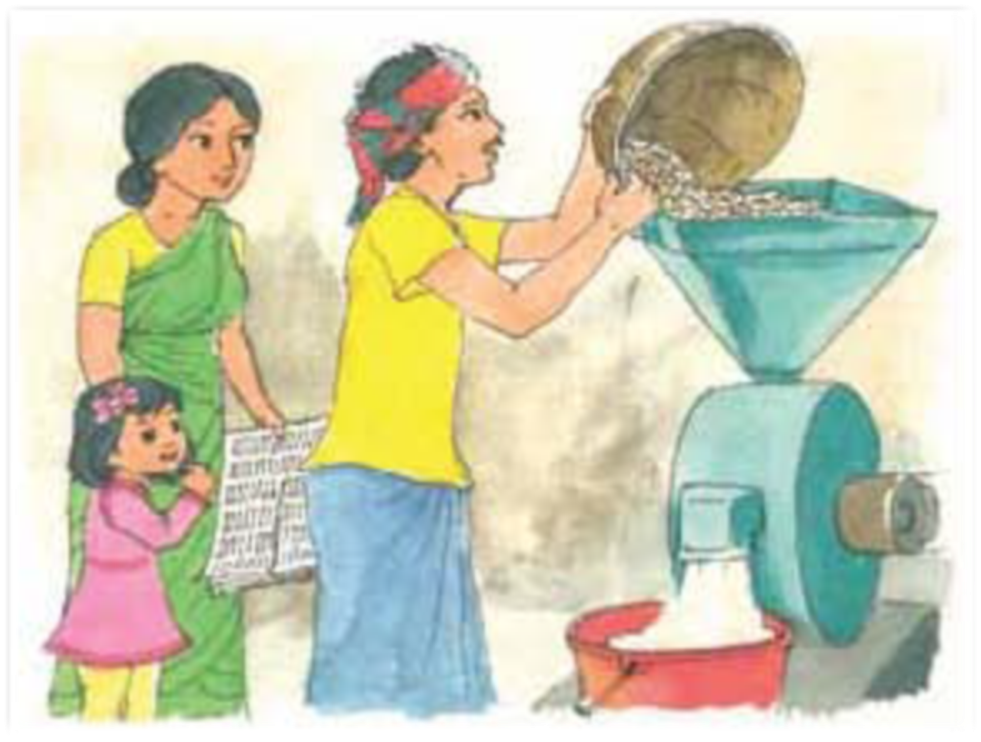 গ
গম ভাঙাই
এবার আমার সাথে বলো
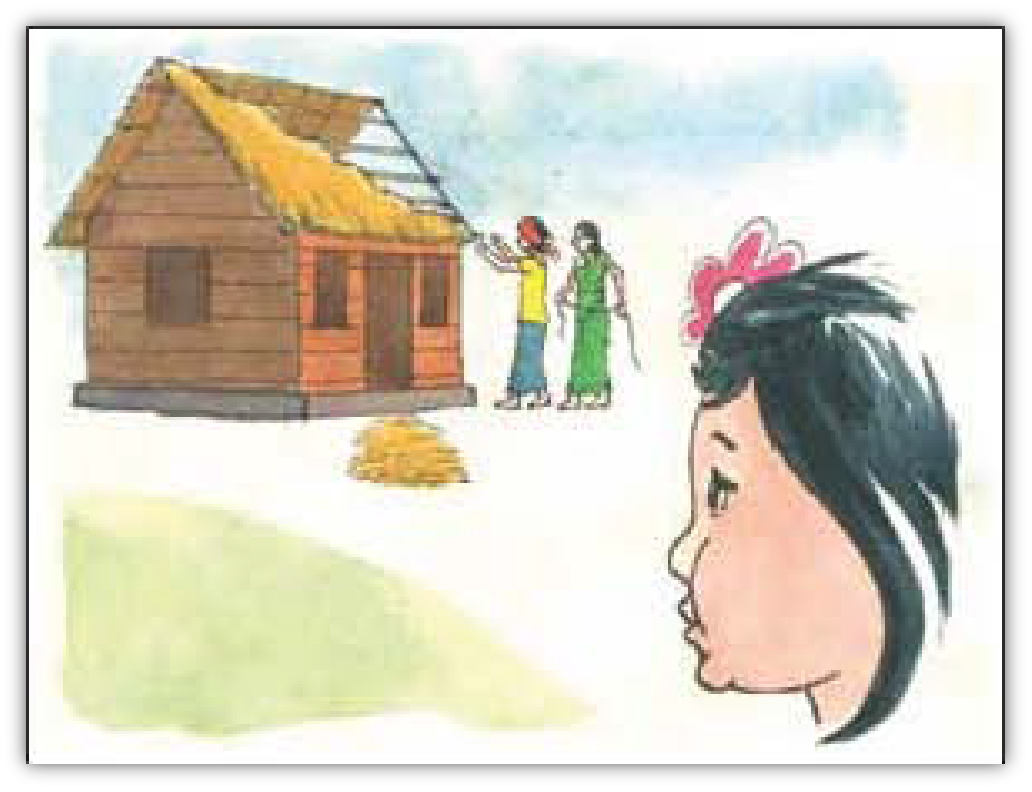 ঘ
ঘ
ঘর বানাই
এটি কিসের ছবি ?
আমার সাথে বলো
ঙ
ঙ
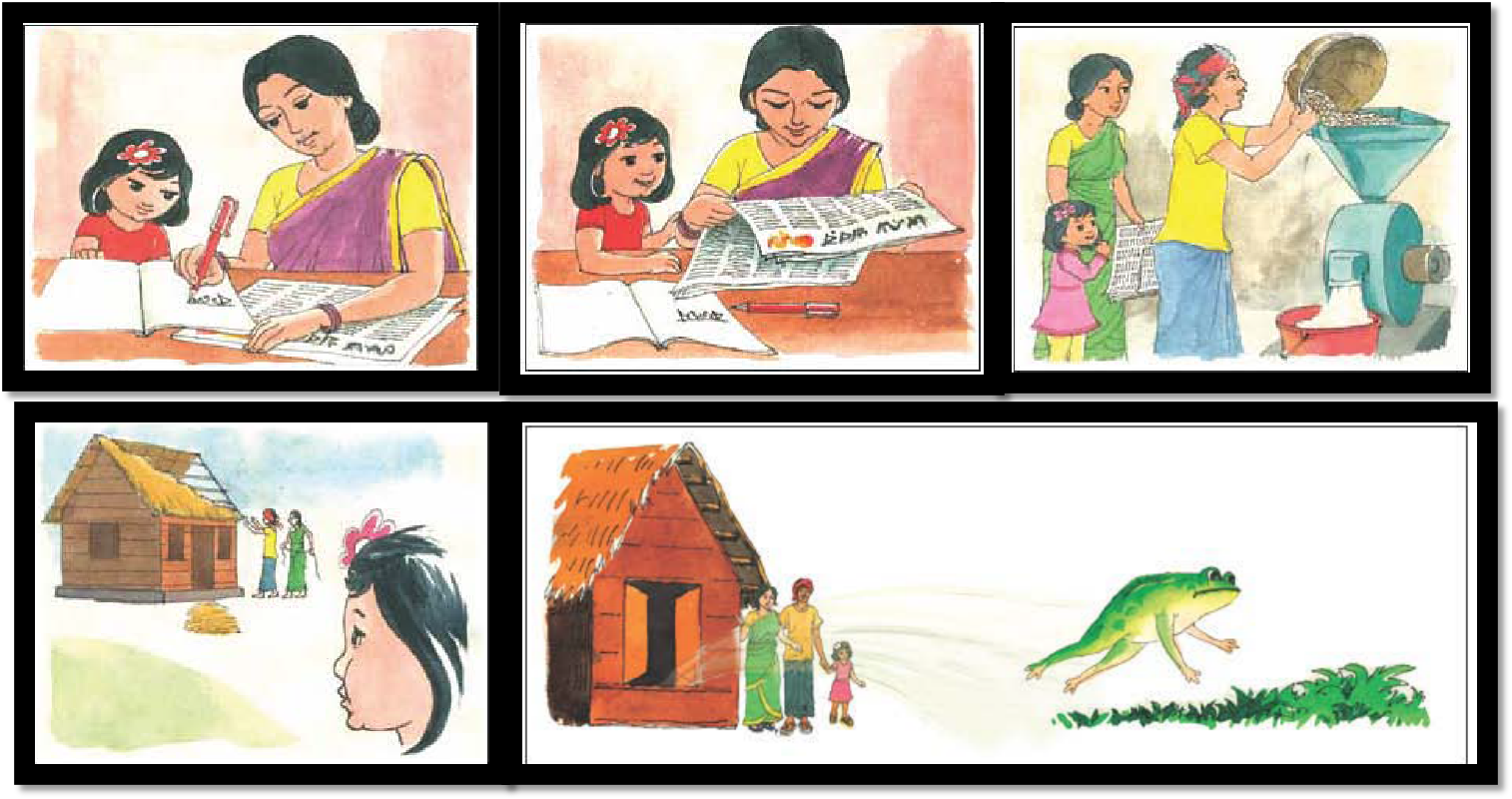 ব্যাঙ ডাকে ,ঘ্যাঙ ঘ্যাঙ!
ছোট্ট সোনামণিরা তোমাদের  বইয়ের ২১ নং পৃষ্ঠা খোল ।
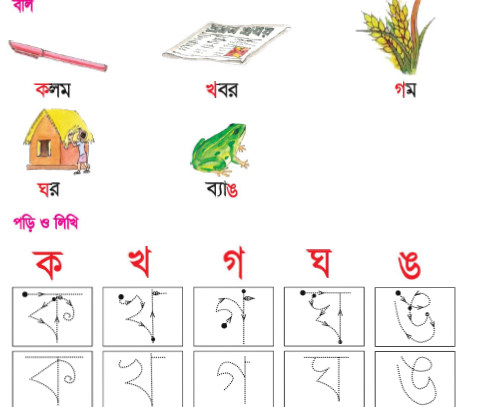 তোমরা আমার সাথে সাথে  আঙ্গুল দিয়ে ধরে ধরে পড় ।
একক কাজ
একজন একজন করে বোর্ডে  ( ক , খ , গ , ঘ , ঙ   ) বর্ণগুলো লিখতে দেবো ও  সেই বর্ণটি পড়তে বলবো ।  প্রয়োজনে সহায়তা করবো ।
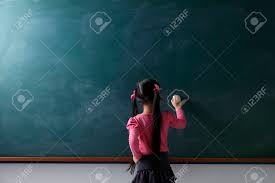 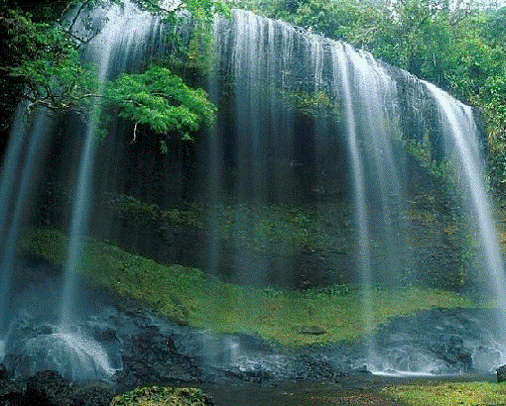